Otevřená data v České republice
Michal Kubáň
Národní koordinátor otevřených dat
Odbor hlavního architekta eGovernmentu (MV ČR)

Praha, 9. 2. 2017
[Speaker Notes: Martin]
Otevřená data
Primárním cílem otevírání dat je jejich poskytnutí pro co nejsnadnější využití
[Speaker Notes: Požadavky na podmínky užití otevřených dat:
Neomezují jejich uživatele ve způsobu použití dat.
Opravňují uživatele k jejich dalšímu šíření.
Při dalším šíření musí mít všichni uživatelé stejná oprávnění s daty nakládat.
Cílem je umožnit šíření dat pro nekomerční i komerční účely.]
Otevřená data
Definice otevřených dat dle zákona č. 106/1999 

....informace zveřejňované způsobem umožňujícím dálkový přístup v otevřeném a strojově čitelném formátu, jejichž způsob ani účel následného využití není omezen a které jsou evidovány v národním katalogu otevřených dat.
Význam otevřených dat a jejich přínosy
4
[Speaker Notes: Posílení důvěryhodnosti 
Zlepšení image instituce]
Nové pracovní příležitosti a služby
Londýn - 500+ aplikací (mobilní  + webové)
5000+ lidí zaměstnáno v IT odvětví 
investice pod 1 mil. liber
návratnost 58 mil. liber
Výsledek: žádné vlastní aplikace
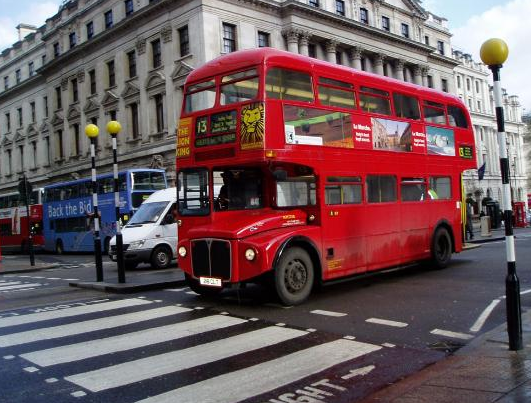 http://data.london.gov.uk
(London DataStore)
Real Reality
6
MapaSamospravy.cz
7
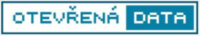 Situace v České republice
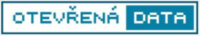 Strategické dokumenty v ČR
[Speaker Notes: V rámci těchto strategických dokumentů chtěl bych zdůraznit další strategii plán rozvoje ICT]
Informační portál otevřených dat
Základní pojmy
Důvody otevírání dat
Postupy otevírání dat
Vzorové publikační plány
Vzory interních směrnic
Probíhající školení
Aktuality
Kontakty

http://opendata.gov.cz
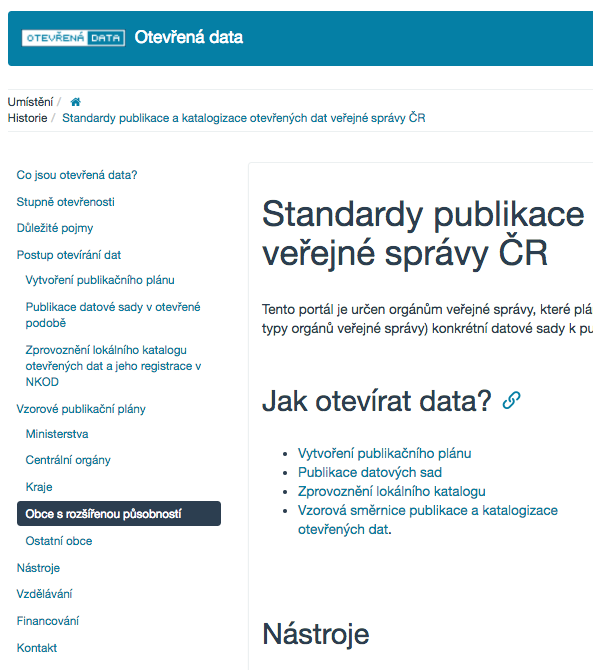 Národní katalog otevřených dat
https://data.gov.cz.opendata.cz/
Beta verze
11
Národní katalog otevřených dat
Beta verze
https://nkod.opendata.cz
12
Nabídka konzultací
Nabídka konzultací pro OVM:
Analýze dat a tvorbě publikačního plánu
Podpora při volbě stupně otevřenosti.
Podpora při validaci přínosů a rizik datových sad.
Podpora během tvorby harmonogramu otevírání dat.
Tvorbě datových sad
Podpora definování struktury dat.
Publikaci datových sad
Podpora při tvorbě a katalogizaci datových sad a případně jejich distribucí.
Konzultace způsobu spravování katalogizačního záznamu.
Použití lokálního katalogu
Otevřená data na webu
Postupy, návody, šablony, popisy: https://opendata.gov.cz
Národní katalog otevřených dat (NKOD): https://data.gov.cz 
Alternativní NKOD: https://nkod.opendata.cz
Národní koordinátor otevřených dat: otevrenadata@mvcr.cz
14
Michal Kubáň
michal.kuban@mvcr.cz
htttp://opendata.gov.cz
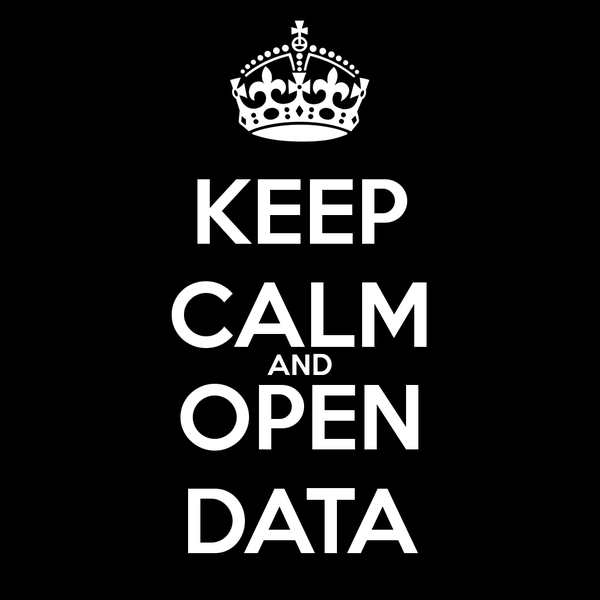 @otevrenadata
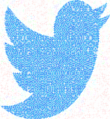